Pratomsuksa 5
Unit: Fractions
Topic: Adding and Subtracting Fractions
Video
Vocabulary
Structure
Fractions
Fraction Stripes
Word Problems
A C T I V I T I E S
Fractions
Fractions
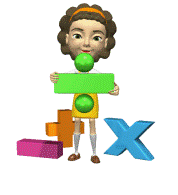 subtract (v)
Can you subtract six from ten?
to take the number or amount away from another number or amount
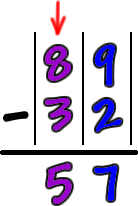 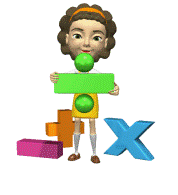 fraction (n)
We are studying fractions now.
a number less than one such as ½ or ¾
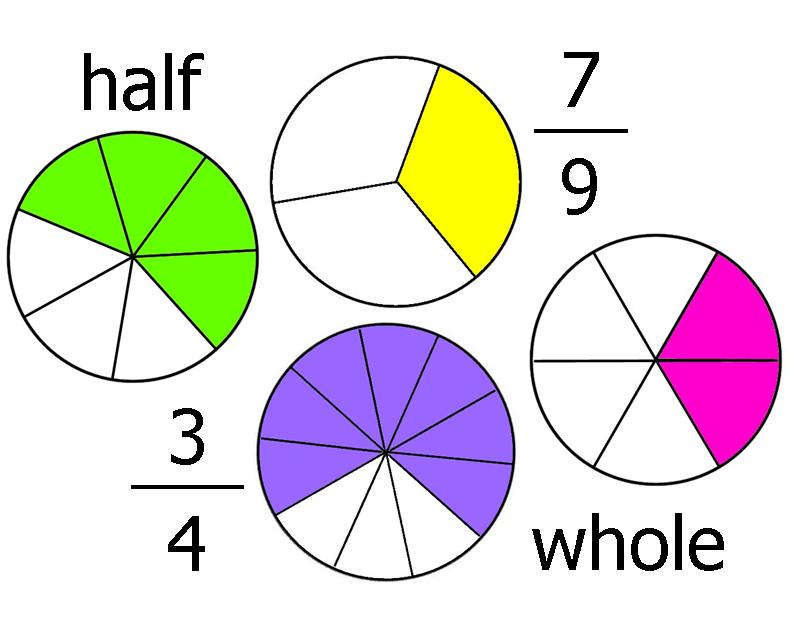 hexagon (n)
This box is in a shape of hexagon.
a flat shape with six sides of the same length
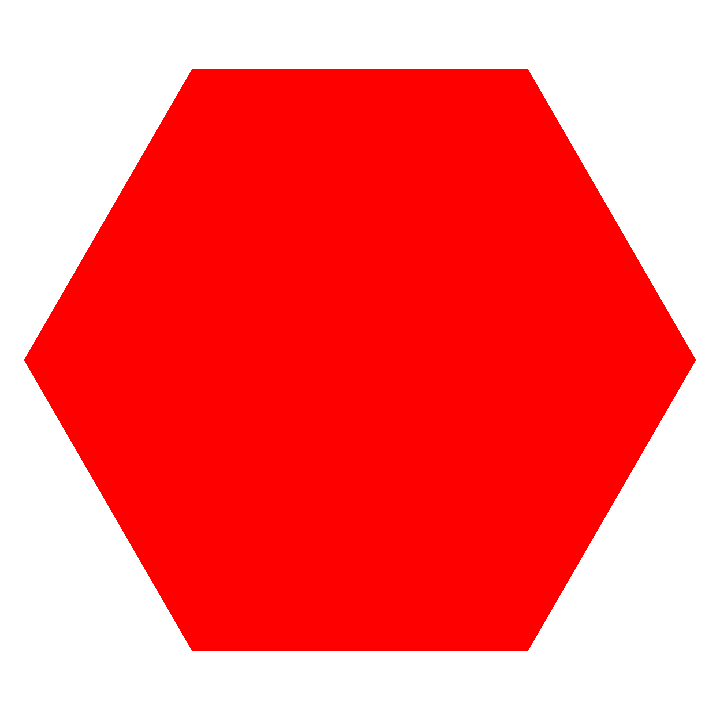 piece (n)
My sister ate two pieces of pizza.
an amount of something or a part of something
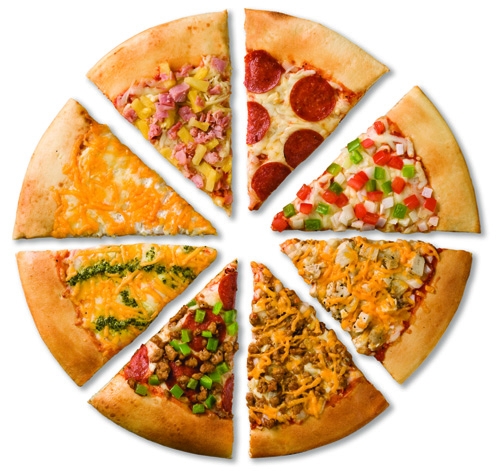 denominator (n)
Four is a denominator of ¾.
a number below a line of a fraction
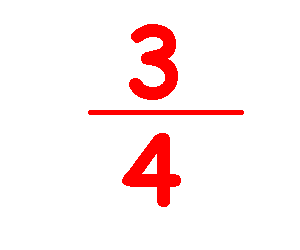 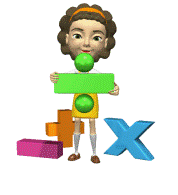 There-be Sentences
Use there is for a singular noun and there are for a plural noun.
There is
Singular noun
There are
plural noun
There is an apple in a basket.
There is one piece of pizza left.
There are six pieces of a hexagon.
There are many pencils in a box.
There-be Sentences
Add a not after is or are to form a negative sentence for a there-be sentence
There is
not
Singular noun
There are
not
plural noun
There is an apple in a basket.
There is not an apple in a basket.
There is one piece of pizza left.
There is not one piece of pizza left.
There are not five pieces of a hexagon.
There are six pieces of a hexagon.
There are many pencils in a box.
There are not many pencils in a box.
There-be Sentences
Move is or are before there to form an interrogative sentence and put “?” at the end.
Is
there
Singular noun
?
Are
there
plural noun
?
Is there an apple in a basket?
There is an apple in a basket.
Is there one piece of pizza left?
There is one piece of pizza left.
Are there six pieces of a hexagon?
There are six pieces of a hexagon.
Are there many pencils in a box?
There are many pencils in a box.
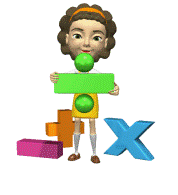 Fractions
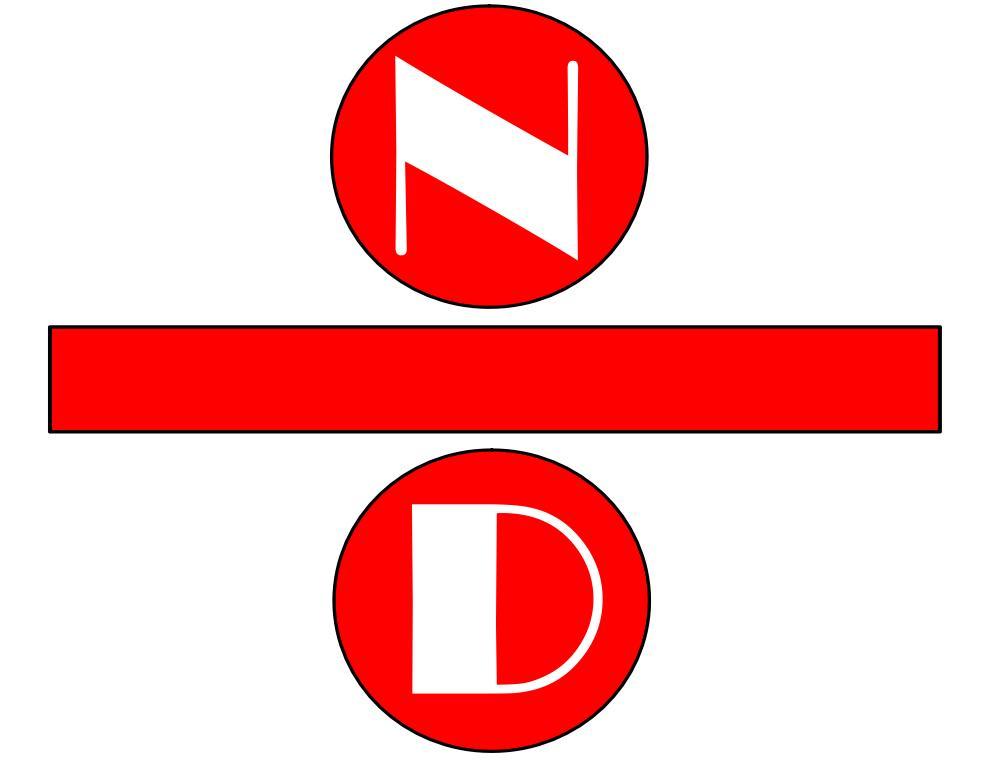 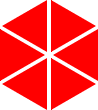 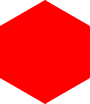 numerator
denominator
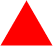 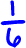 9
10
Each piece is       of the hexagon.
=nine-tenths
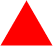 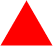 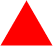 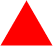 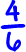 is      of the hexagon.
12
20
=twelve-twentieths
Adding fractions
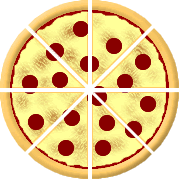 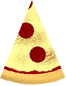 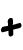 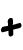 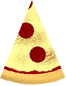 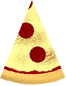 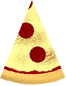 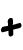 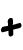 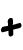 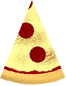 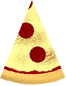 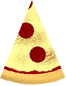 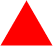 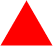 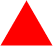 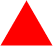 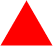 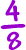 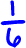 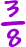 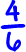 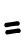 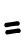 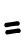 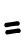 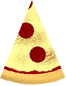 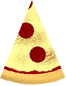 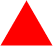 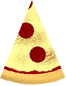 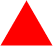 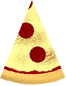 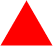 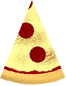 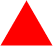 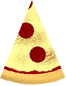 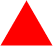 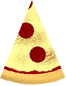 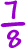 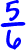 3
8
7
8
4
6
5
6
4
8
1
6
When      is added with       , it becomes        .
When        is added with       , it becomes        .
Subtracting fractions
-
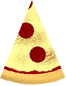 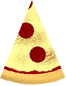 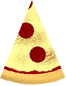 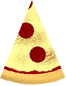 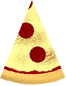 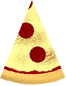 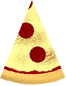 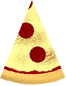 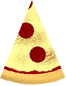 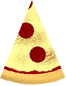 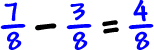 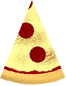 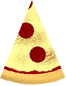 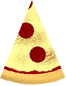 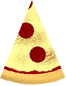 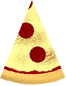 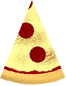 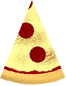 7
8
4
8
3
8
When      is subtracted from    , it becomes    .
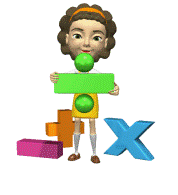 Fraction Stripes
Directions:
Make a group of three by counting 1 to eleven.
Take a piece of 16-parted folded paper and some pieces of colored paper
	from a teacher.
Listen to the fractions what the teacher tells you, put some pieces of paper on the folded paper and find the correct answer.
The group that can answer first gets two points for each round.
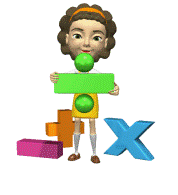 Fraction Stripes
15
16
4
16
8
16
8
16
-
+
=?
=?
1
1
2
2
3
3
4
4
5
5
6
6
7
7
8
8
9
9
10
10
11
11
12
12
13
14
15
12
16
7
16
The answer is      .
The answer is      .
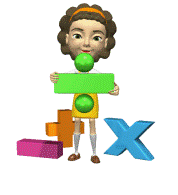 Fraction Stripes
1
8
2
8
1
4
8
16
7
8
11
12
3
4
3
4
7
16
5
8
9
12
1
4
-
-
+
+
+
-
=?
=?
=?
=?
=?
=?
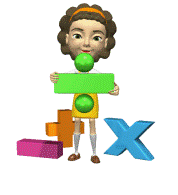 Word Problems
Directions:
Make a group of three by finding the same fractions.
Walk into and bring a piece of paper back to your own group.
Read the two questions and find the solutions or the answers.
Present your steps of finding the solutions or the answers in front of class.
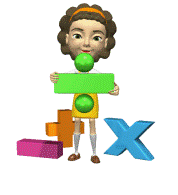 Word Problems
4
8
1
9
1.Lihua spent     of her allowance on food
and shopping. What fraction of her allowance had she left?
2. The mass of box A is     kilograms. The mass of box B is    kilograms.

What is the total mass of 2 boxes?
How much heavier is box B than box A?
5
9
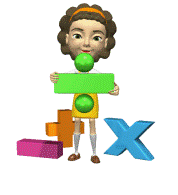